Supporting the “No Wrong Door” Model: Mobile Response Teams  and  Central Receiving Facilities
Amanda Regis
Statewide Baker Act and Marchman Act Coordinator
Florida Department of Children and Families
Office of Substance Abuse and Mental Health
Mobile response teams
2
Mobile Response Teams
Mobile Response Teams (MRTs) are available 24 hours a day, 7 days a week to provide emergency behavioral health care services
The goals of MRT are to: 
Reduce trauma,
Prevent unnecessary psychiatric hospitalizations, and
Divert individuals from emergency departments and criminal justice settings.
3
History of Florida Mobile Response Teams
Marjory Stoneman Douglas High School Public Safety Act
Statewide Expansion of Behavioral Health Services
House Bill 945
4
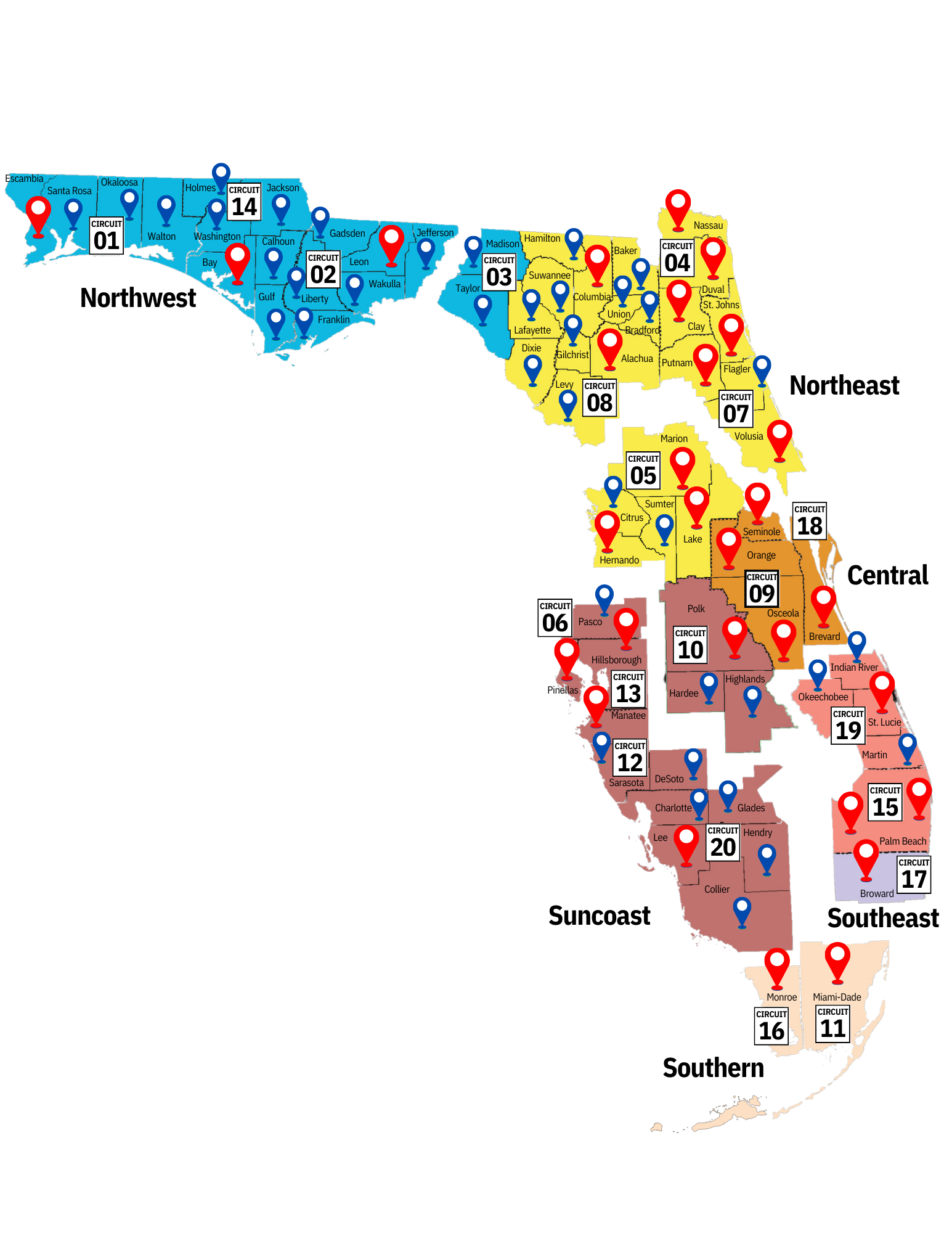 2018 MRT MAP
Expansion ofMRT services
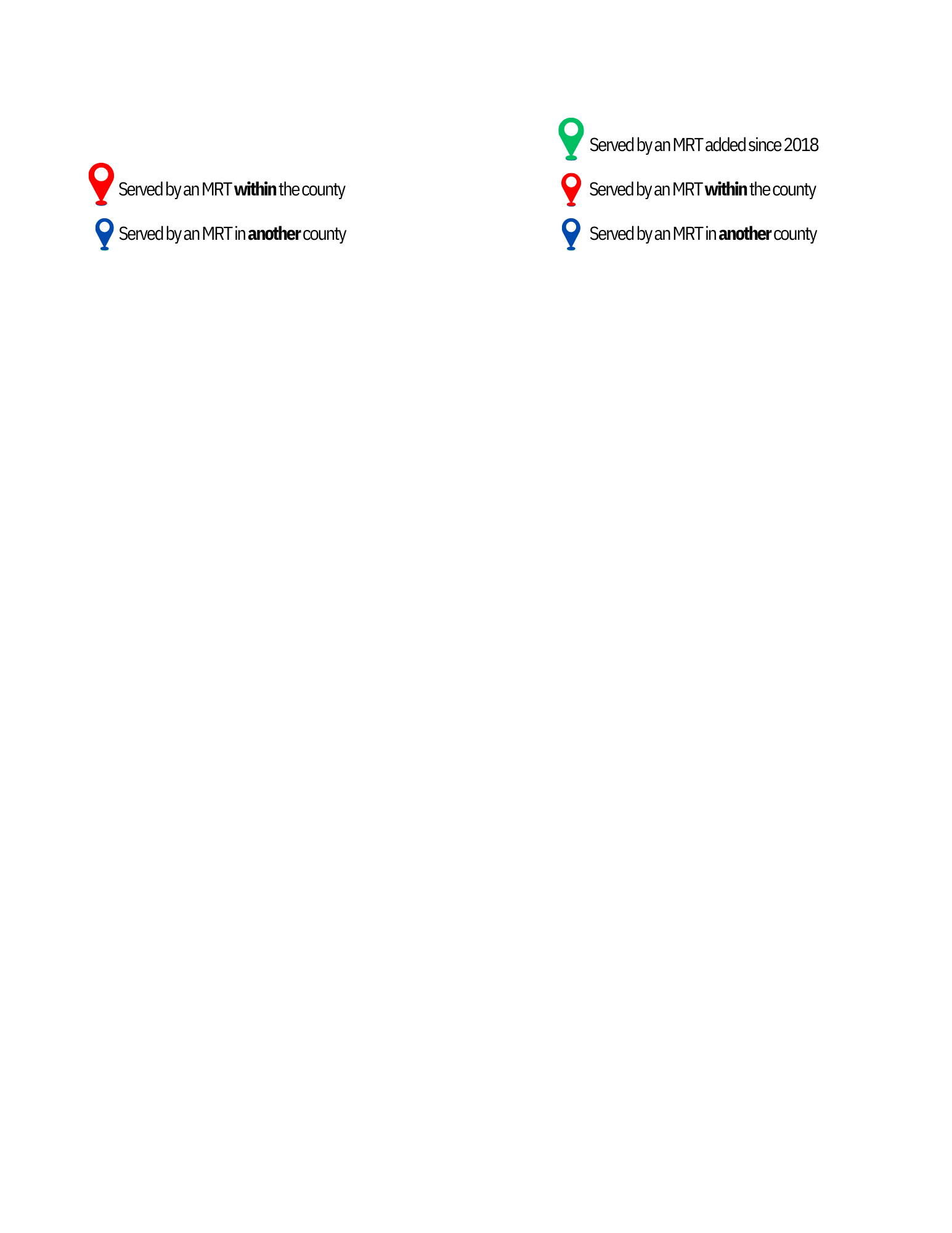 After the Marjory Stoneman Douglas High School Public Safety Act of 2018, there were 29 MRTs established across the state.
5
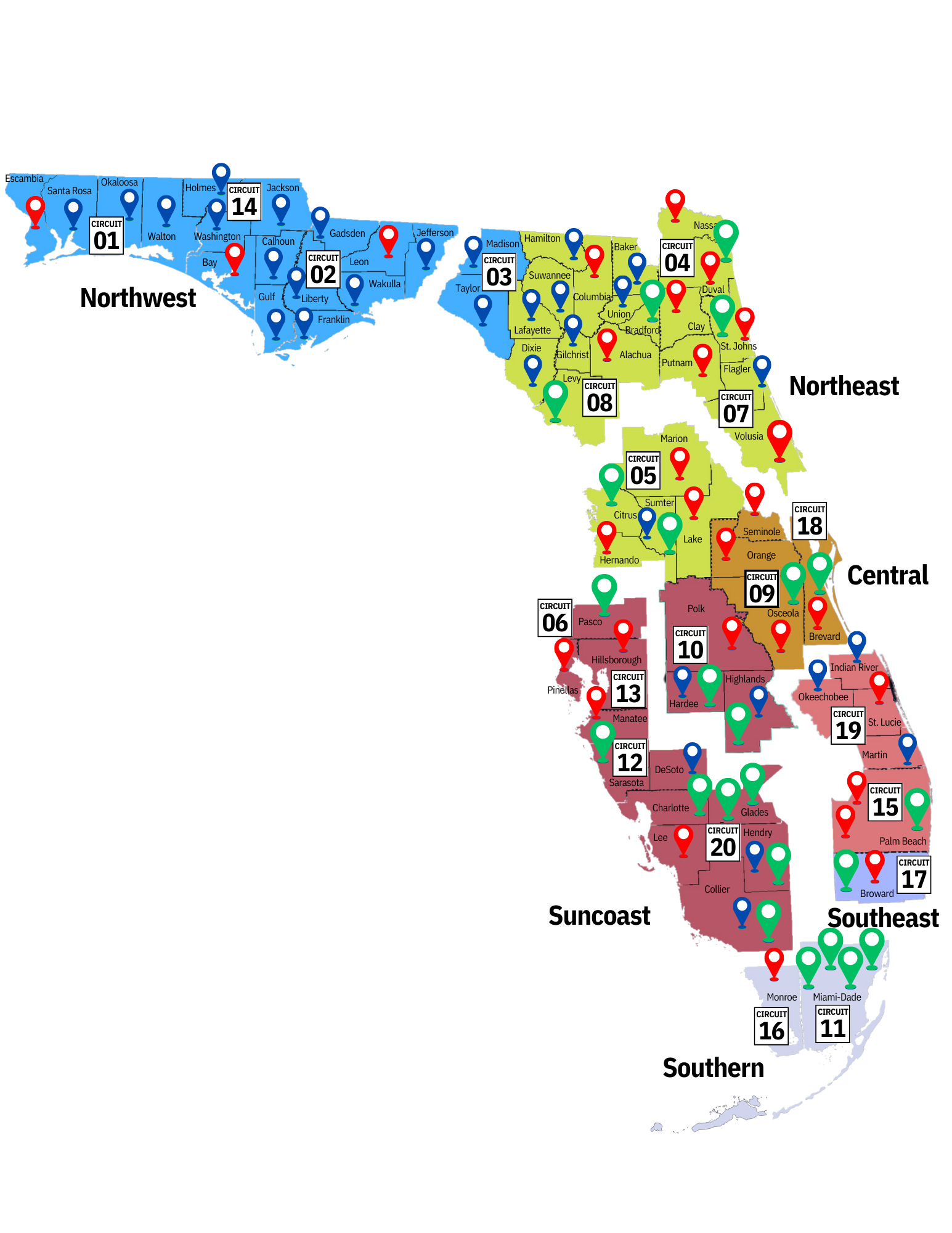 2023 MRT MAP
Expansion ofMRT services
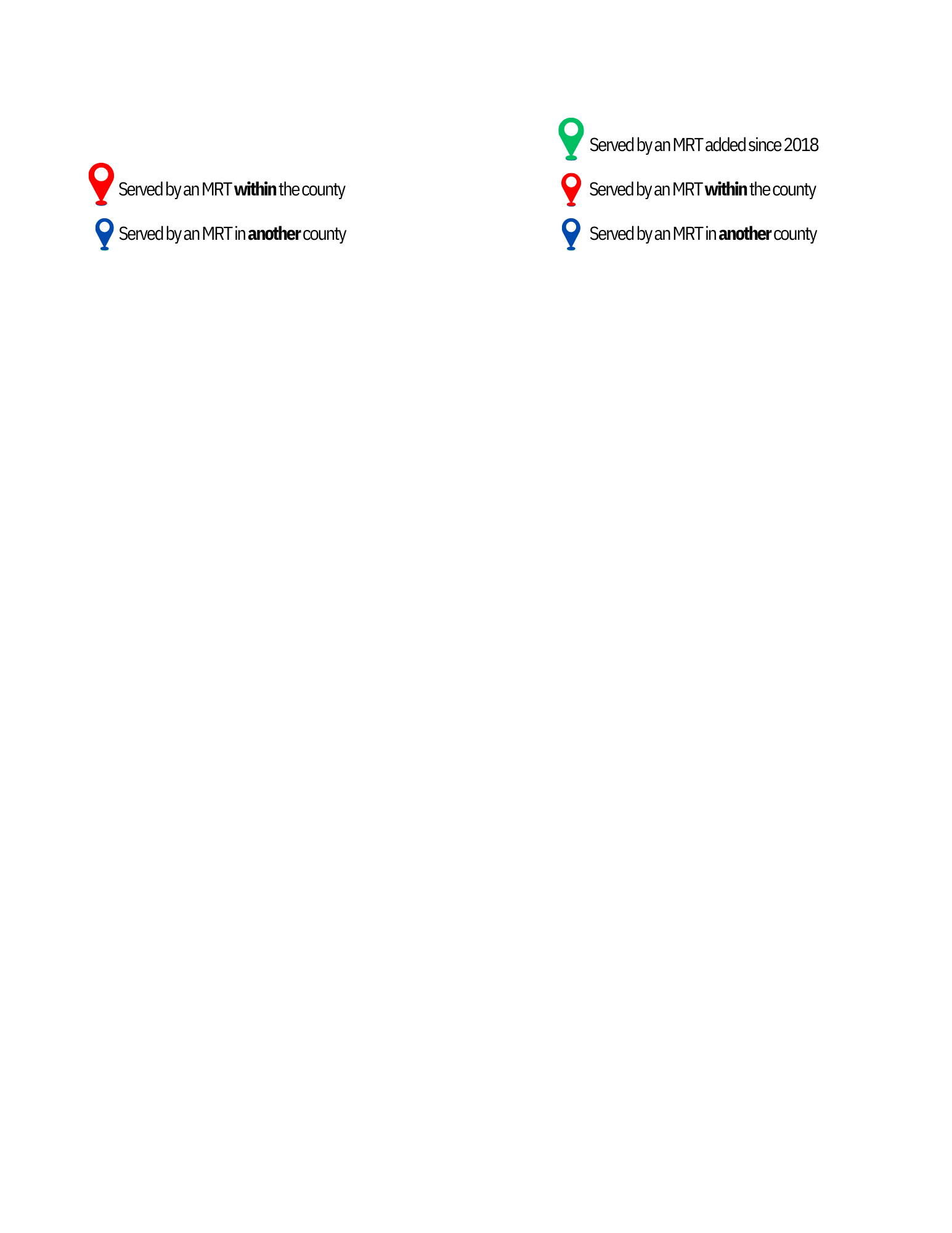 In 2022, an additional $15.5 million was invested to expand to 51 total MRTs.
6
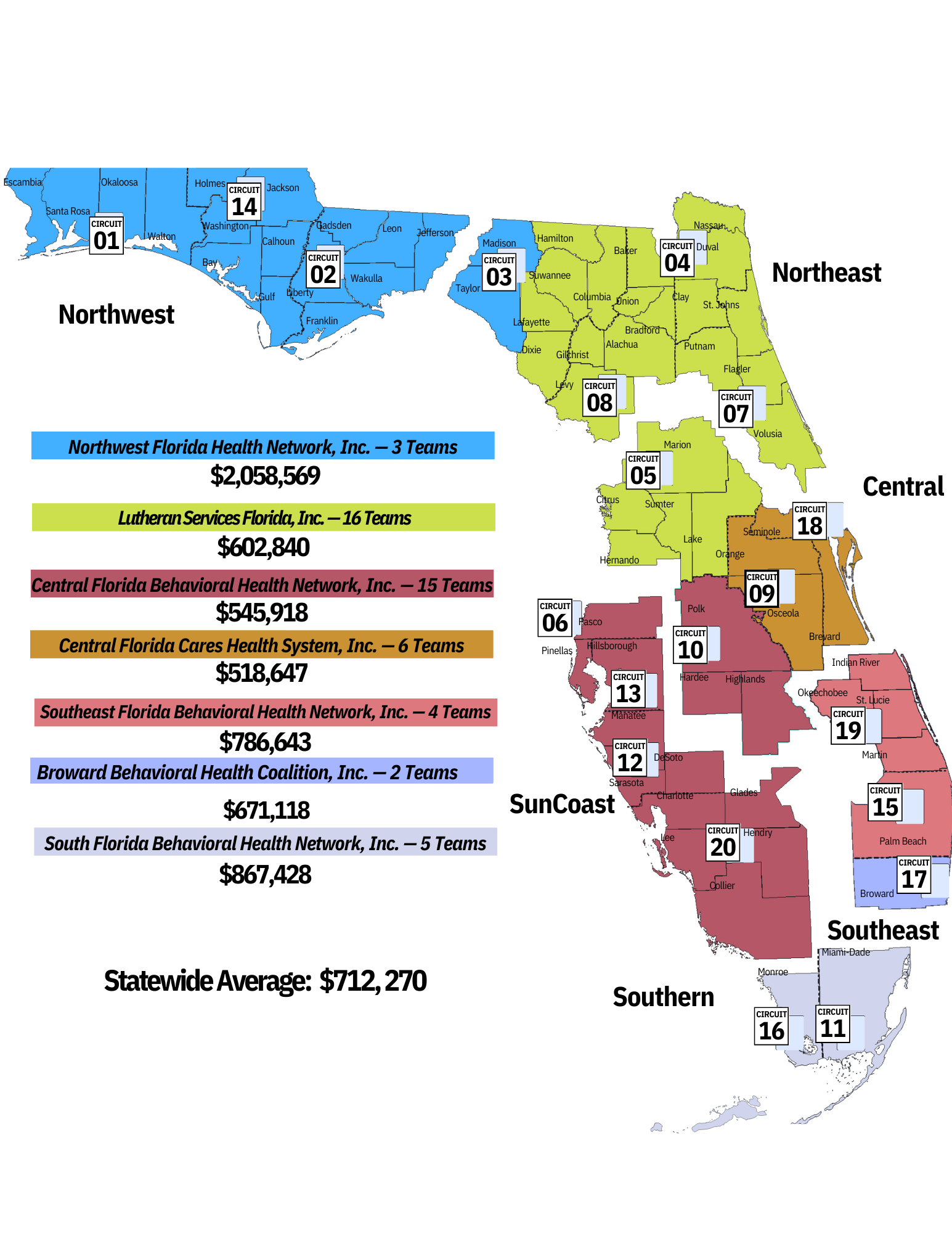 Average cost of each MOBILE RESPONSE TEAM by Managing Entity
7
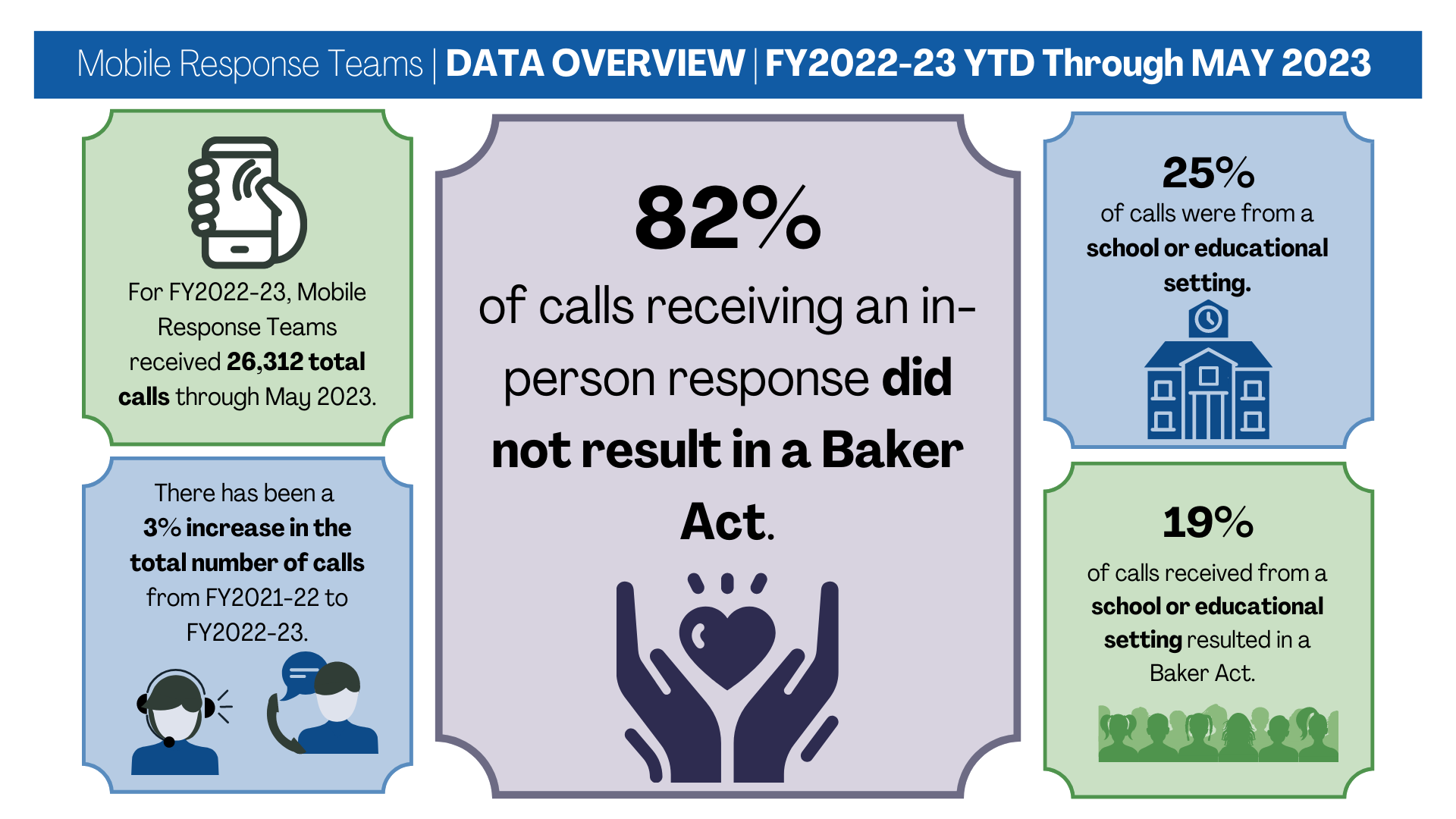 8
Central receiving facilities
9
Central receiving facility
One or more facilities serving a geographic area responsible for assessment, evaluation, and treatment or triage of individuals with behavioral health conditions.
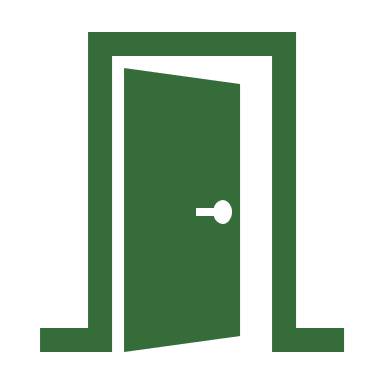 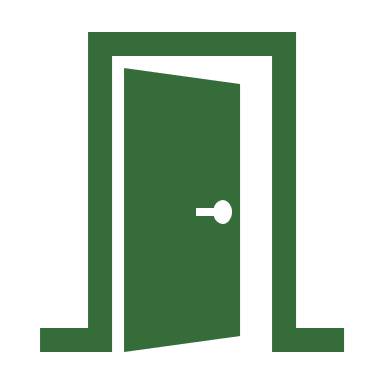 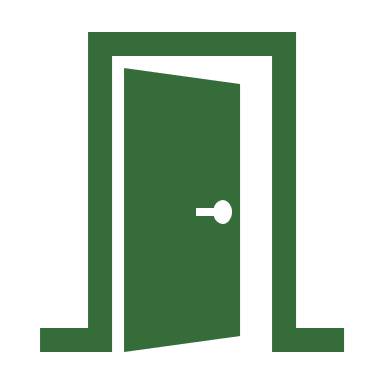 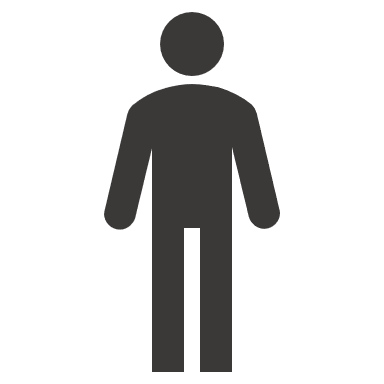 No Wrong Door
10
Central receiving facility
Purpose
Target Population
Provide initial assessments, triage, case management
Provide opportunities for jail diversion
Reduce unnecessary use of emergency rooms
Increase the quality and quantity of services
Individuals in need of evaluation or stabilization under the Baker Act or Marchman Act
Individuals in need of crisis services.
11
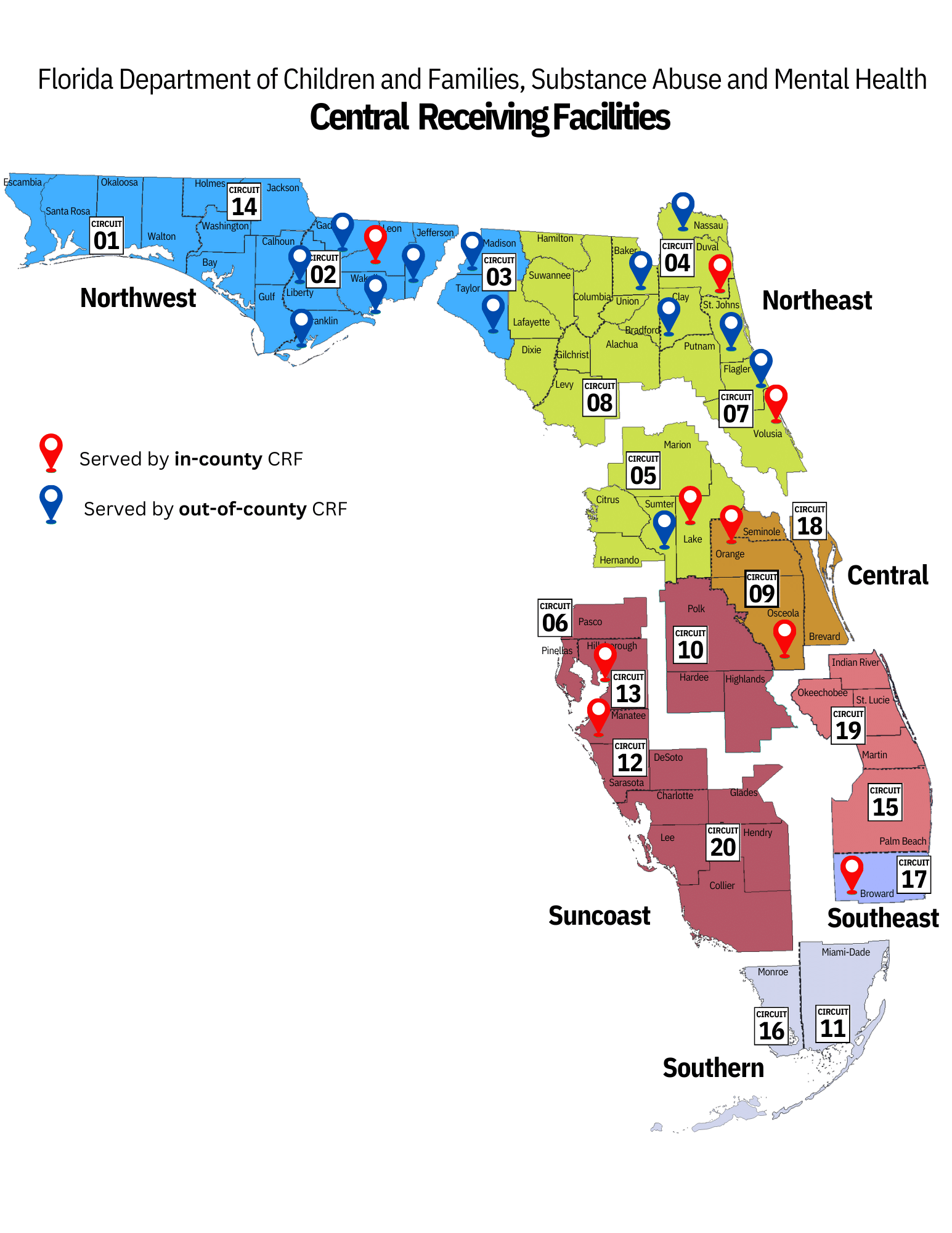 FY 2021-22
Central receiving facilities
Total Number of CRFs: 9
Number of Counties Served: 22
12
FISCAL YEAR 2021-22 Data overview
4.77 minutes
43,641
29%
93%
9,519
8.58%
13